WEBER COUNTY SHERIFF’S OFFICEFARR WEST CITY
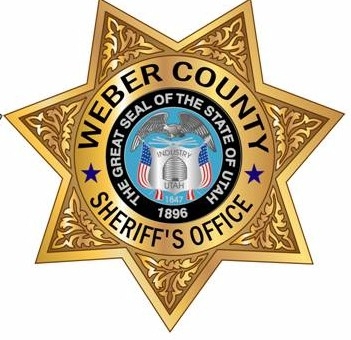 2013 QUARTERLY REPORT
CALL BREAKDOWN
JANUARY
 290 CALLS

	Priority 1 – 98
	Priority 2 – 31
	Priority 3 – 66
	Priority 4 – 84
	Priority 5 – 0
	Priority 6 - 11
CALLS FOR SERVICE5-YEAR COMPARISON
TOTAL CALLS
	2009	     225
	2010	     248
	2011	     235
	2012	     249
	2013	     290
CALL BREAKDOWN
FEBRUARY
   240 calls

	Priority 1 – 84
	Priority 2 – 24
	Priority 3 – 40
	Priority 4 – 82
	Priority 5 – 0
	Priority 6 - 10
CALLS FOR SERVICE5-YEAR COMPARISON
TOTAL CALLS
	2009	     180
	2010	     230
	2011	     194
	2012	     231
	2013	     240
TRAFFIC ACCIDENTS
JANUARY
18 PD
1 PI

FEBRUARY
 9 PD
2 Pi

Sheriff’s Office
7
CITATIONS 5-YEAR COMPARISON
CALLS FOR SERVICE5-year Comparison
TOTAL CALLS
	2008     3018
	2009     2685
	2010	     2899
	2011	     2920
	2012      2847
2012 DUI ARRESTS
CRIME PATTERNS AND CONCERNS
Overall call volume has increased the first two months of 2013.  This is not due to an increase in crime but rather an increase in community-oriented policing efforts which include school visits and business checks.
Overall, violent crime and property crime rates remain relatively low.
An increase in temperature usually correlates with an increase property crimes.
A crime prevention letter will be sent out with the city newsletter to remind residents to always lock their vehicles and to never leave valuables inside.
COMMUNITY POLICING
Crime prevention letter to be mailed out with city newsletter.
SCHOOL VISITS
Farr West Elementary 
Jan - 14
Feb – 17

Wahlquist Jr. High
Jan – 1
Feb - 6
WELCOME SCHOOL RESOURCE
OFFICER MIKE CHATELAIN!
PREMISES CHECKS
JANUARY
17

February
22
COMMUNITY SERVICE
On March 5th, a Sheriff’s Office Community Service Group spent the day cleaning up the area around the Farr West Office.
QUESTIONS?
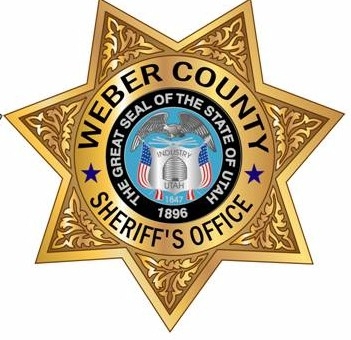